Bio& 241 Unit 1 / Lecture 4
Connective Tissue
Consists of two basic elements:

Cells
and
Extra-cellular matrix
True Connective Tissue Cells
Fibroblasts:  Secrete both  fibers and ground 	substance of the matrix  (wandering)
Macrophages:  Phagocytes that develop from 	Monocytes 	 (wandering or fixed)
 Plasma Cells:  Antibody secreting cells that develop 	from B Lymphocytes  (wandering)
Mast Cells:  Produce histamine that help dilate small 	blood vessels in reaction to injury  (wandering)
Adipocytes:  Fat cells that store triglycerides, 	support, protect and insulate  (fixed)
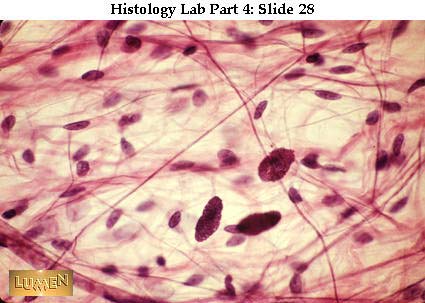 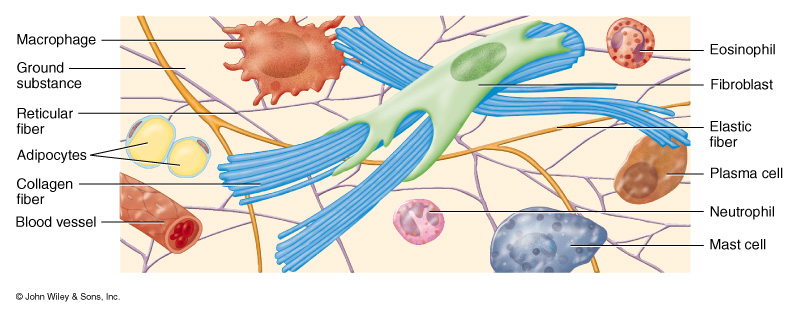 Matrix Fibers
Collagen Fibers:  Large fibers made of the protein 	collagen and are typically the most abundant 	fibers.  Promote tissue flexibility.
Elastic Fibers:  Intermediate fibers made of the 	protein elastin.  Branching fibers that allow for 	stretch and recoil
Reticular Fibers:  Small delicate, branched 	fibers that have same chemical composition of 	collagen.  Forms structural framework for 	organs such as spleen and lymph nodes.
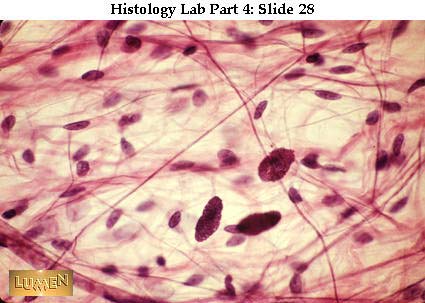 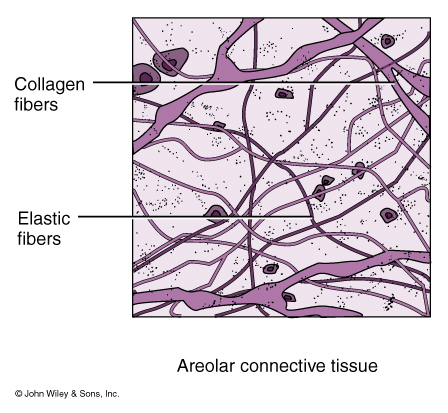 Matrix Ground Substance
Hyaluronic Acid:  Complex combination of 	polysaccharides and proteins found in 	“true” or proper connective tissue. 
Chondroitin sulfate:  Jellylike ground 	substance of cartilage, bone, skin and	 blood vessels.
Other ground Substances:
	Dermatin sulfate, keratin sulfate, and 	adhesion proteins
TYPES OF CONNECTIVE TISSUE
1. True Connective Tissue		a.  Loose Connective Tissue
			b.  Dense Connective Tissue
		2. Supportive Connective Tissue		a.  Cartilage
			b.  Bone
		5. Liquid Connective Tissue
			a.  Blood
True or Proper Connective Tissue
Loose Connective Tissue:
			a.  Areolar tissue
				Widely distributed under 						epithelia
			b.  Adipose tissue
				Hypodermis, within abdomen, breasts
			c.  Reticular connective tissue
				Lymphoid organs such as lymph nodes
LOOSE Connective Tissue:
1.  Areolar CT
consists of all 3 types of fibers, several types of cells, and semi-fluid ground substance
found in subcutaneous layer and mucous membranes, and around blood vessels, nerves and organs
function = strength, support and elasticity
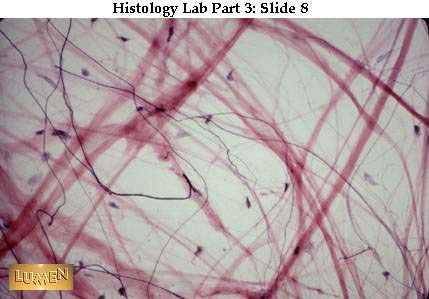 LOOSE Connective Tissue:
2.  Adipose tissue
consists of adipocytes; "signet ring" appearing fat cells. They store energy in the form of triglycerides (lipids).
found in subcutaneous layer, around organs and in the yellow marrow of long bones
function = supports, protects and insulates, and serves as an energy reserve
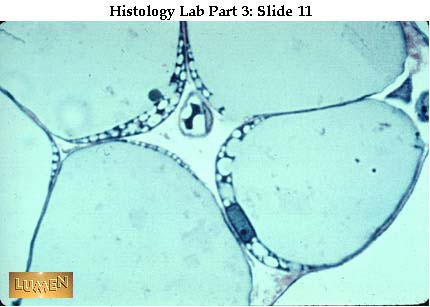 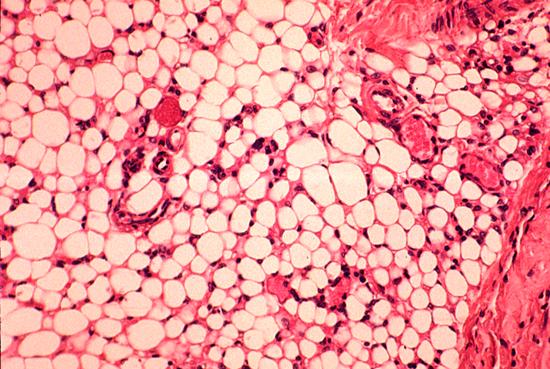 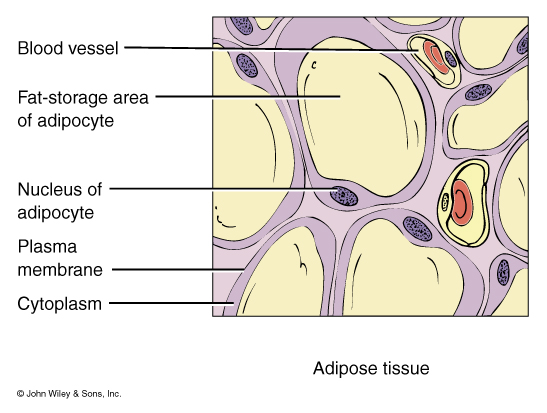 LOOSE Connective Tissue:
3.  Reticular CT
Consists of fine interlacing reticular fibers and reticular cells
Found in liver, spleen and lymph nodes
Function = forms the framework (stroma) of organs and binds together smooth muscle tissue cells
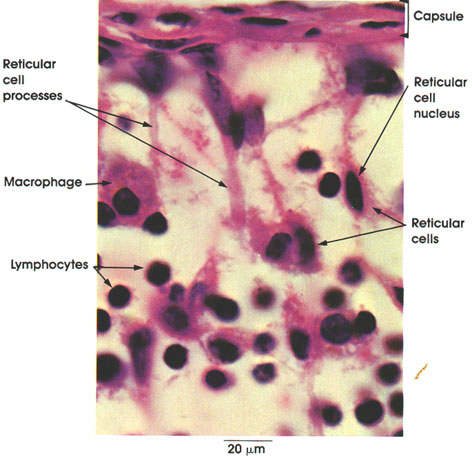 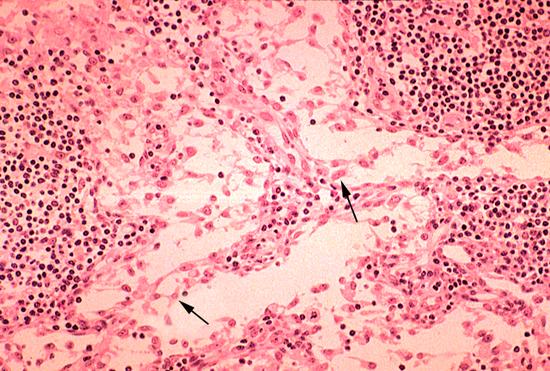 True or Proper Connective Tissue
Dense Connective Tissue:
			a.  Dense regular connective tissue
				Tendons and ligaments
			b.  Dense irregular connective tissue
				Dermis of skin, submucosa of digestive 			tract
Dense Connective Tissue:
contains more numerous and thicker fibers and far fewer cells than loose CT1. dense regular Connective Tissue
consists of bundles of collagen fibers and fibroblasts
forms tendons, ligaments and aponeuroses
Function = provide strong attachment between various structures
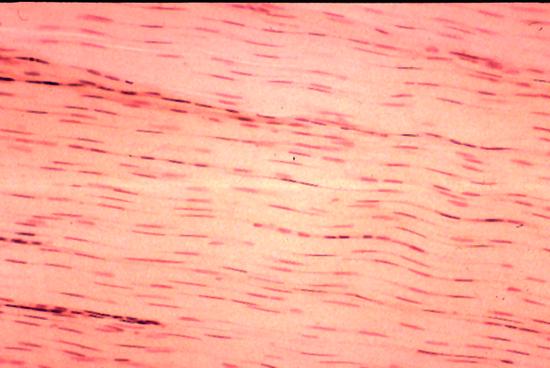 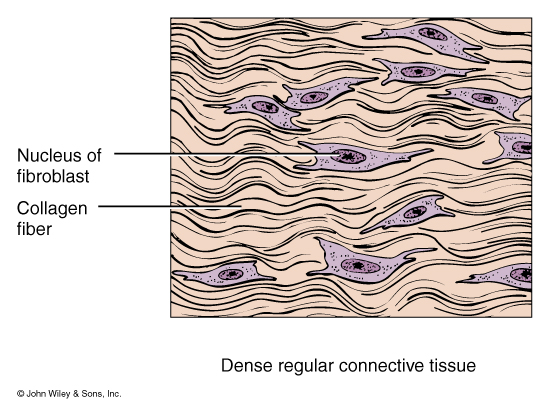 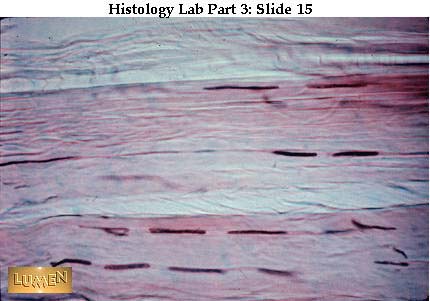 Dense Connective Tissue:
2. Dense Irregular CT
consists of randomly-arranged collagen fibers and a few fibroblasts
Found in fasciae, dermis of skin, joint capsules, and heart valves
Function = provide strength
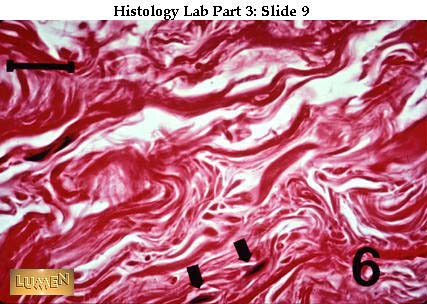 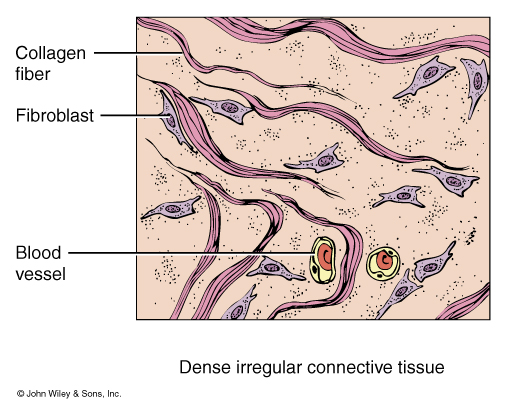 Supportive Connective Tissue:
CARTILAGE:
Jelly-like matrix (chondroitin sulfate) containing collagen and elastic fibers and chondrocytes surrounded by a membrane called the perichondrium.
Unlike other CT, cartilage has NO blood vessels or nerves except in the perichondrium.
The strength of cartilage is due to collagen fibers and the resilience is due to the presence of chondroitin sulfate.
Chondrocytes occur within spaces in the matrix called lacunae.
Supportive Connective Tissue
Hyaline cartilage
Fibrocartilage
Elastic cartilage
Supportive Connective Tissue:
Hyaline Cartilage  (most abundant type)

fine collagen fibers embedded in a gel-type matrix. Occasional chondrocytes inside lacunae.
Found in embryonic skeleton, at the ends of long bones, in the nose and in respiratory structures.
Function= flexible, provides support, allows movement at joints
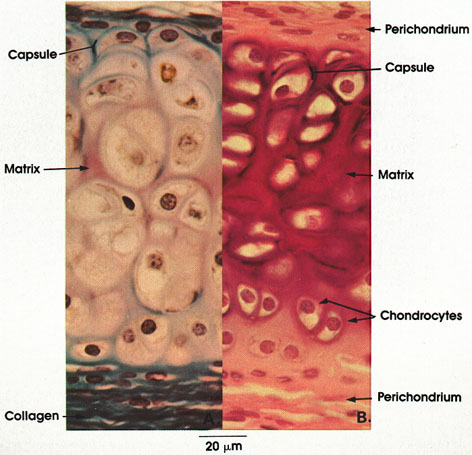 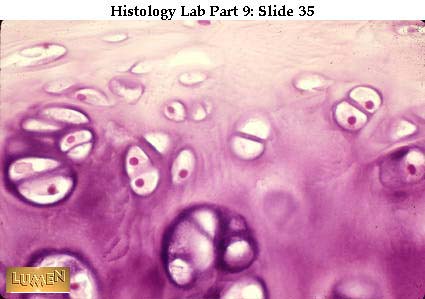 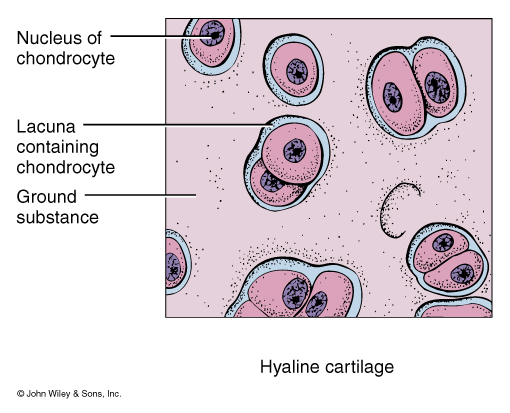 Supportive Connective Tissue:
Fibrocartilage

contains bundles of collagen in the matrix that are usually more visible under microscopy.
Found in the pubic symphysis, intervertebral discs, and menisci of the knee.
Function = support and fusion, and absorbs shocks.
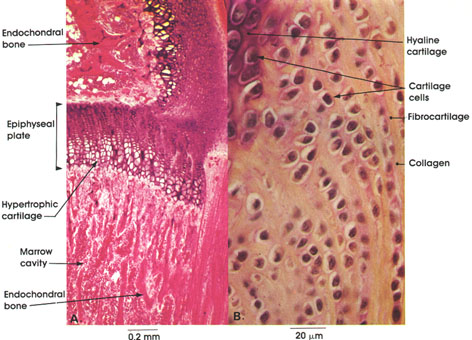 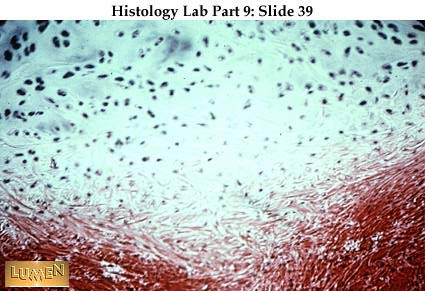 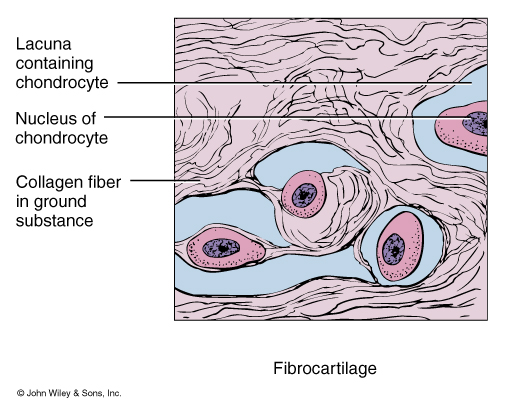 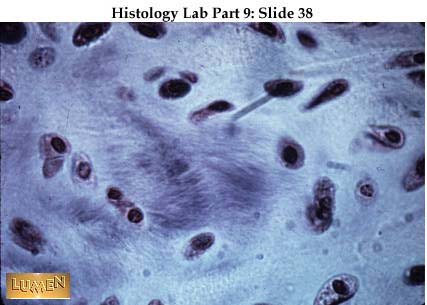 Supportive Connective Tissue:
3. Elastic Cartilage

threadlike network of elastic fibers within the matrix.
found in external ear, auditory tubes, epiglottis.
function = gives support, maintains shape, allows flexibility
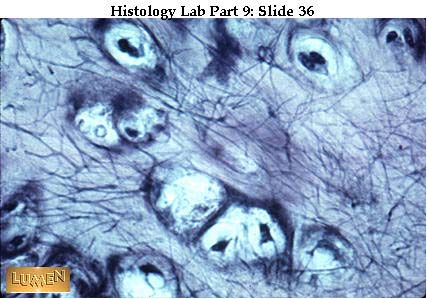 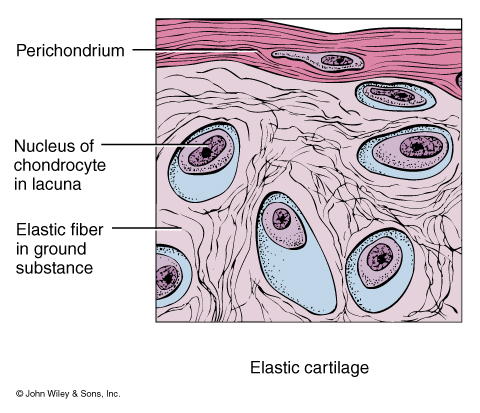 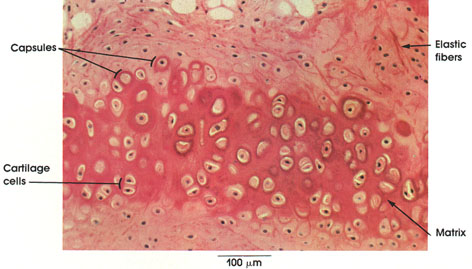 BODY MEMBRANES
Epithelial Membranes = epithelial layer of cells plus the underlying connective tissue.
		Three Types:		1.  Mucous membranes
			2.  Serous membranes
			3.  Cutaneous membranes
BODY MEMBRANES
Mucous membrane = mucosa; it lines cavities that open to the exterior, such as the GI tract.
The epithelial layer of the mucous membrane acts as a barrier to disease organisms.
The connective tissue layer of the mucous membrane is called the lamina propria.
Found as the lining of the mouth, vagina, and nasal passage.
BODY MEMBRANES
Serous membrane = serosa, membrane lines a body cavity that does NOT open to the exterior and it covers the organs that lie within the cavity.	a. pleura = lungs	b. pericardium = heart	c.  peritoneum = abdomen
The serous membrane has two portions:	1. parietal portion = lining outside the 					cavity.	2. visceral portion = covers the organ.
BODY MEMBRANES
Serous membranes epithelial layer secretes a lubricating SEROUS FLUID, that reduces friction between organs and the walls of the cavities in which they are located.
The serous fluid is named by location:
Pleural fluid is found between the parietal and visceral pleura of the lungs.
Pericardial fluid is found between the parietal and visceral pericardium of the heart.
Peritoneal fluid is found between the parietal and visceral peritoneum of the abdomen.
BODY MEMBRANES
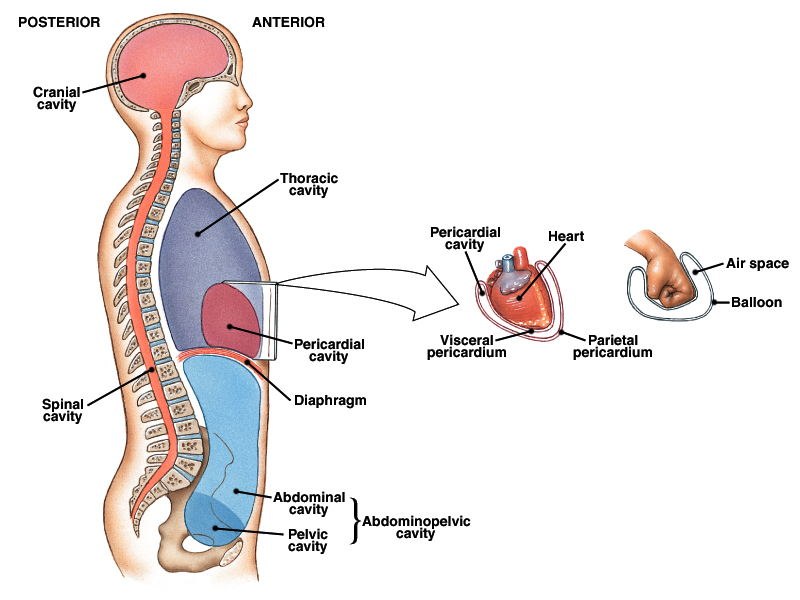 BODY MEMBRANES
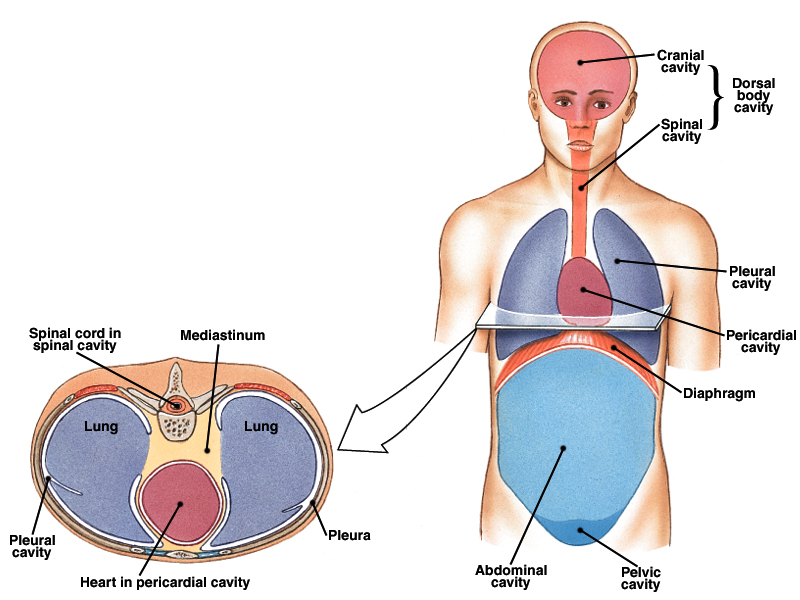 BODY MEMBRANES
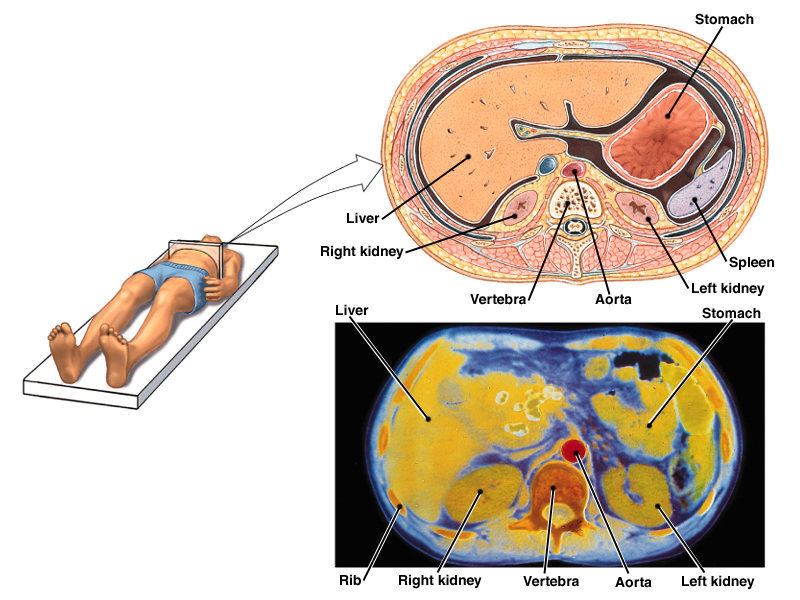